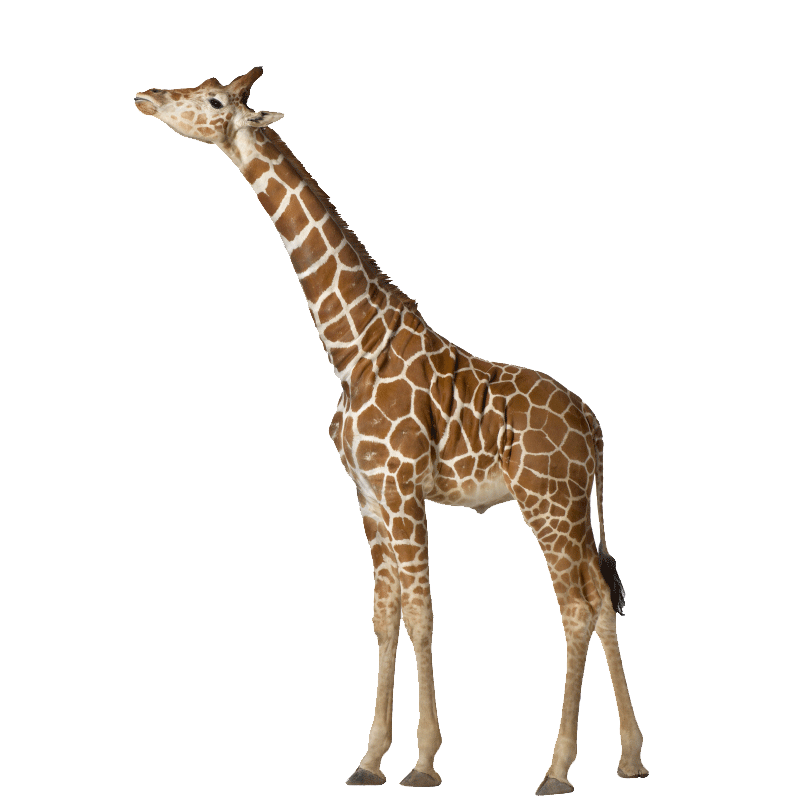 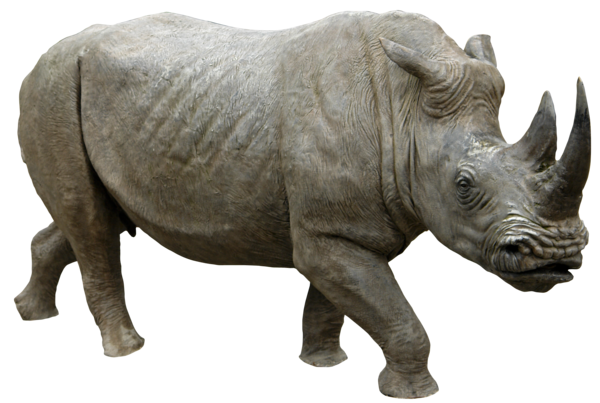 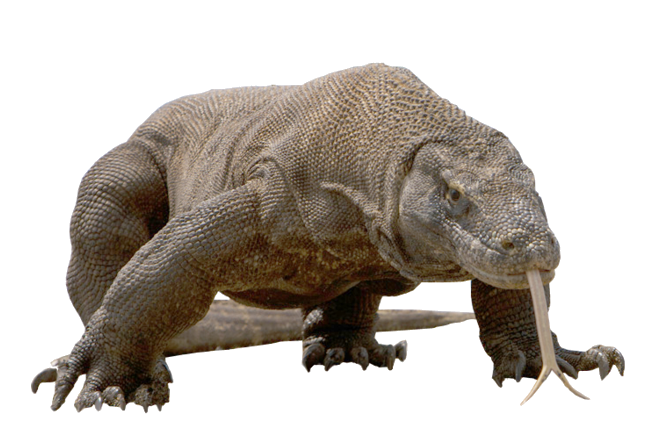 Describing Animals
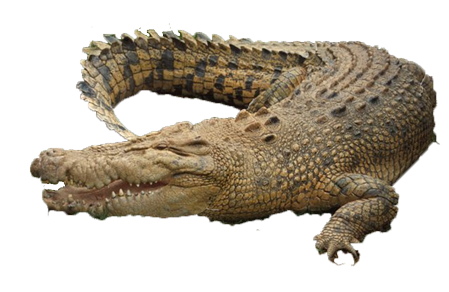 There’s No Monkey Business Here!
The “se~” Prefix
The “se~” prefix can come in very handy when describing animals.
Let’s look at the prefix “se~” + the noun “ekor” .
The article “seekor” means “a”  or “an” when placed before the name of an animal
For example,  “Seekor orangutan” (An orang-utan).
See if you can identify this animal …
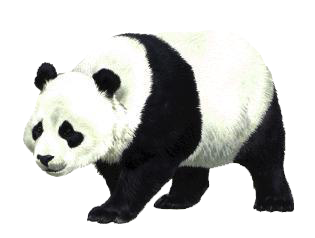 Ini binatang apa?
Ini seekor panda.
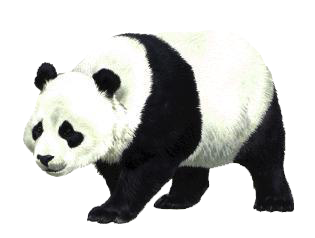 See if you can identify this animal …
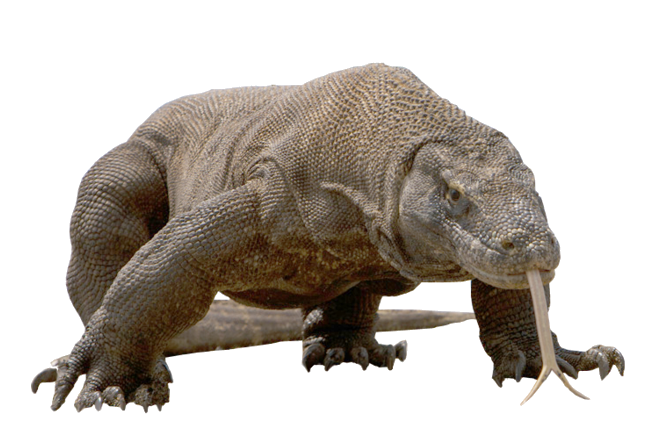 Ini binatang apa?
Ini seekor komodo.
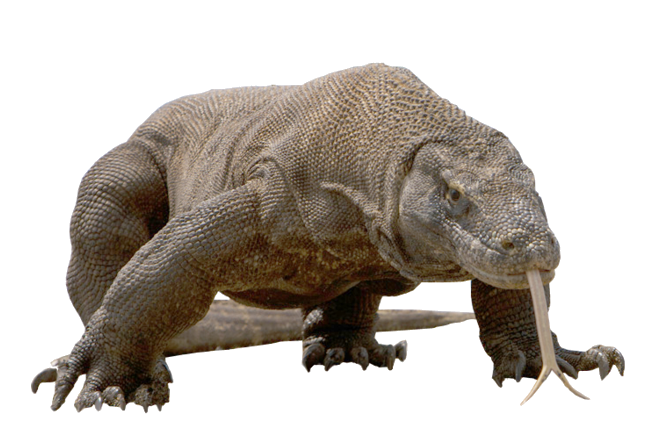 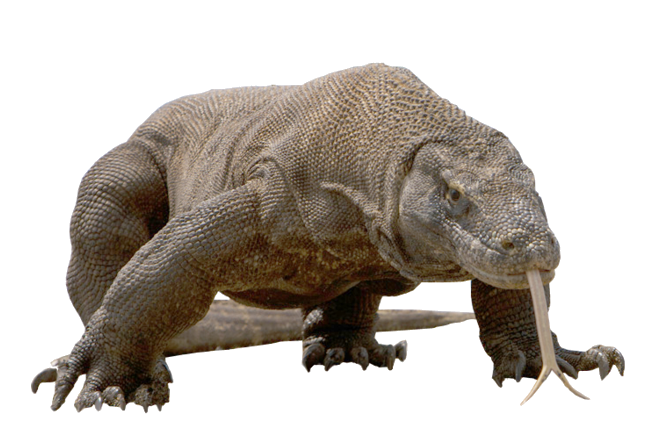 See if you can identify this animal …
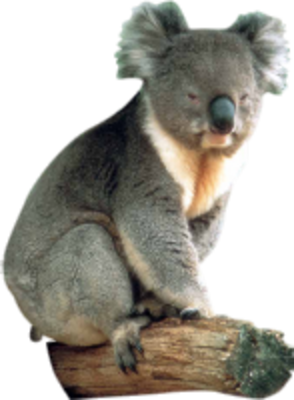 Ini binatang apa?
Ini seekor koala.
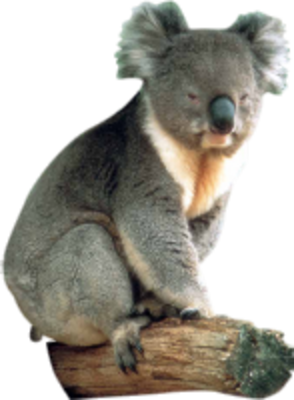 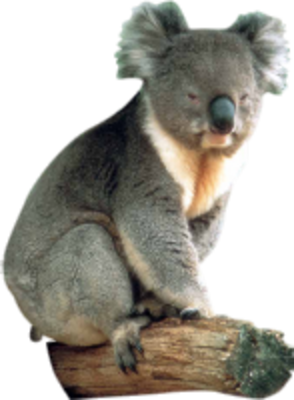 The “ber~” Prefix
The “ber~” prefix can come in very handy when describing animals.
Let’s look at the prefix “ber~” + the verb “asal” .
The verb “berasal” means “to originate from …”
For example,  “Seekor orangutan berasal dari Indonesia” (An orang-utan comes from Indonesia).
See if you can say where this animal originates from …
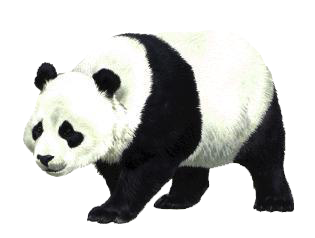 Seekor panda berasal dari mana?
Seekor panda berasal dari Cina.
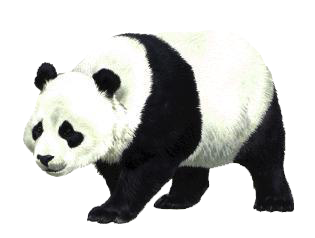 See if you can say where this animal originates from …
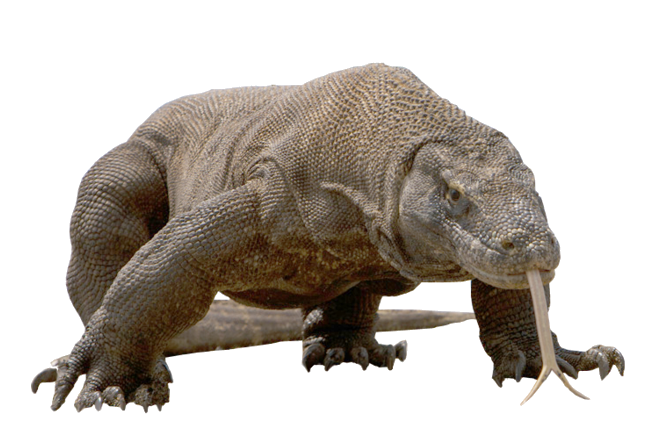 Seekor komodo berasal dari mana?
Seekor komodo berasal dari Indonesia.
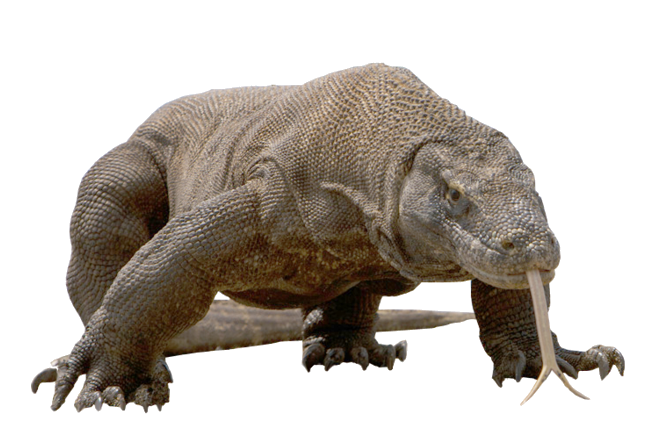 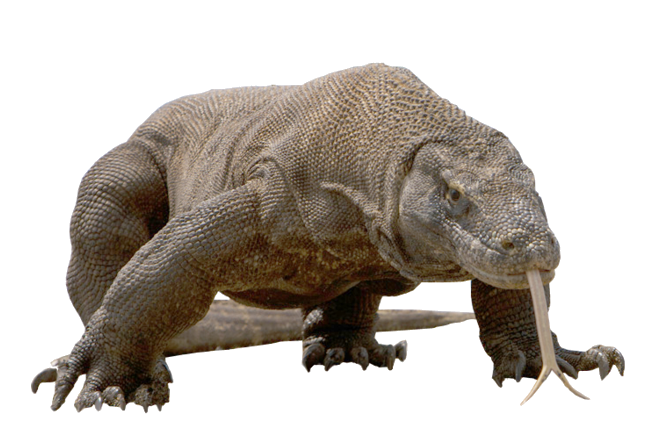 See if you can say where this animal originates from …
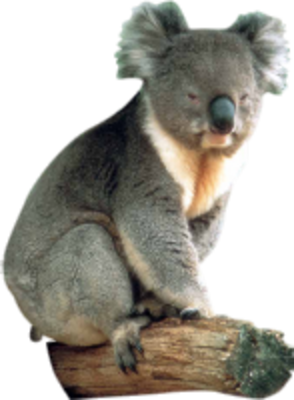 Seekor koala berasal dari mana?
Seekor koala berasal dari Australia.
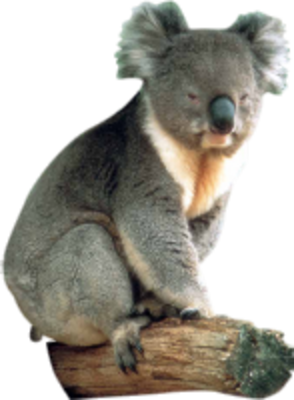 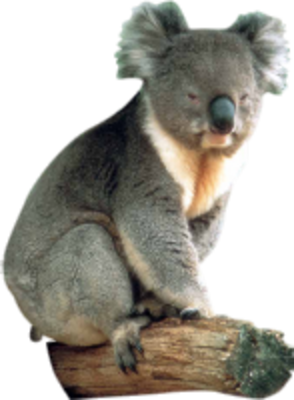 The “ber~” Prefix
The “ber~” prefix can come in very handy when describing an animal’s body parts or distinctive features.
Let’s look at the prefix “ber~” + a body part  + one or more adjectives .
The verb “ber + Body Part +  Adjective ” means “to have a (Body Part) which is (Adjective)”
For example,  “Seekor orangutan berlengan panjang dan kuat (An orang-utan has arms which are long and powerful).
See if you can describe this animal’s fur (bulu) …
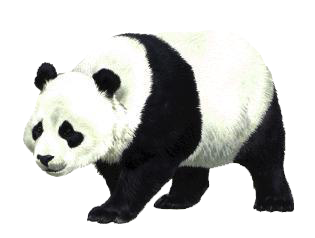 Bagaimana seekor panda?
Seekor panda berbulu tebal, hitam dan putih.
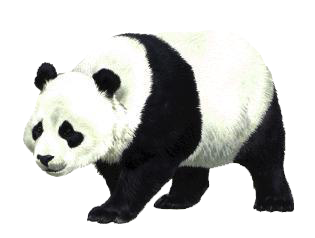 A panda has fur which is thick, black and white.
See if you can describe this animal’s tail (ekor) …
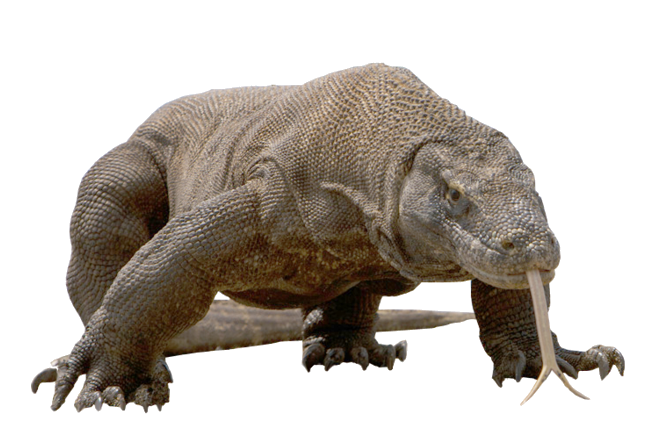 Bagaimana seekor komodo?
Seekor komodo berekor panjang dan kuat.
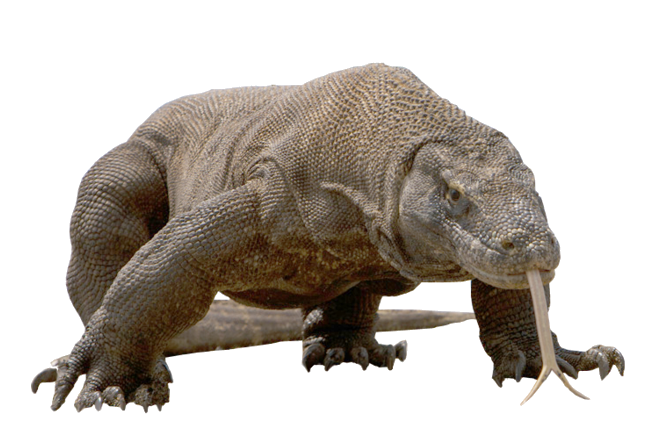 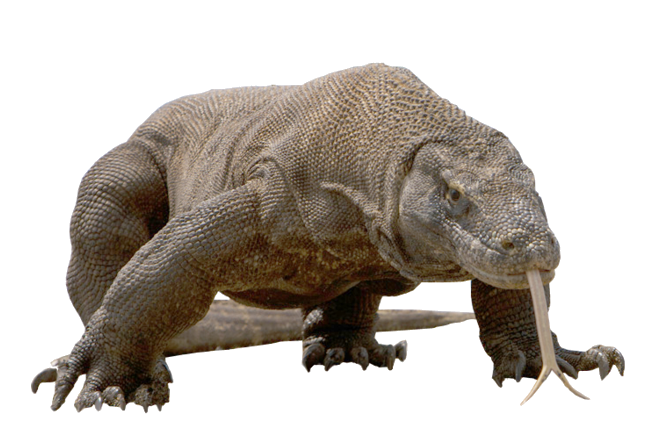 A komodo has a tail that is long and powerful.
See if you can describe this animal’s ears (telinga) …
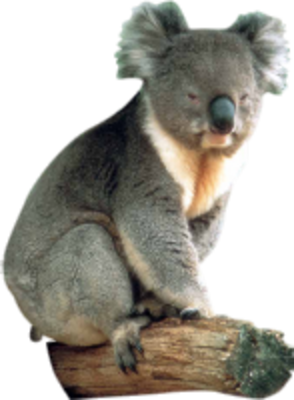 Bagaimana seekor koala?
Seekor koala bertelinga besar dan berbulu.
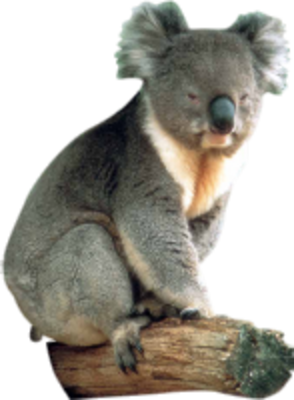 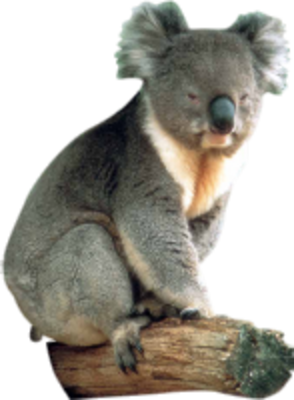 A koala has ears which are large and furry.
The “~nya” Suffix
The “~nya” suffix can also come in very handy when describing an animal’s body parts or distinctive features.
Let’s look at the structure Body Part + “~nya” + one or more adjectives .
The structure Body Part + “~nya” + Adjective ” means “its (Body Part) is (Adjective)”
For example,  “Bulunya coklat kemerahan (Its fur is reddish brown).
See if you can describe this animal’s ears (telinga) …
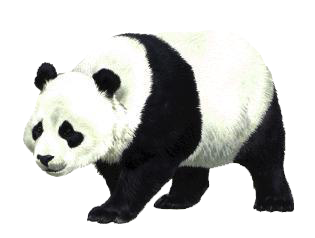 Bagaimana telinga seekor panda?
Telinganya kecil dan berbulu hitam.
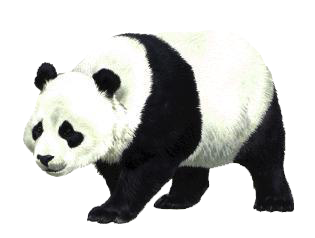 Its ears are small and black-furred.
See if you can describe this animal’s skin (kulit)
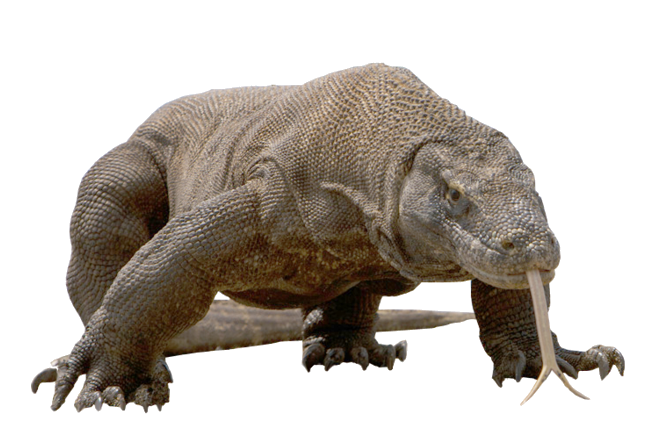 Bagaimana kulit seekor komodo?
Kulitnya tebal dan keras.
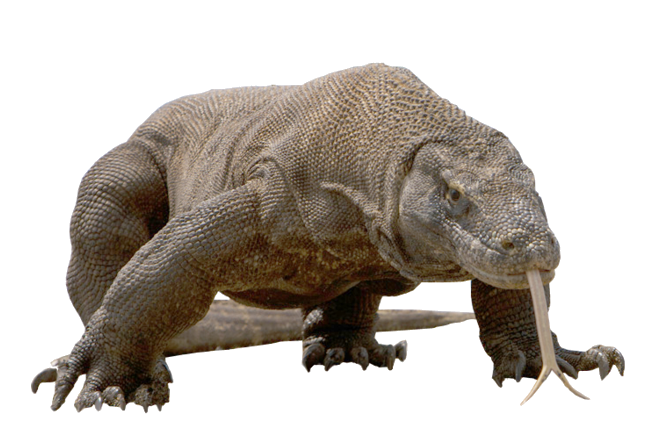 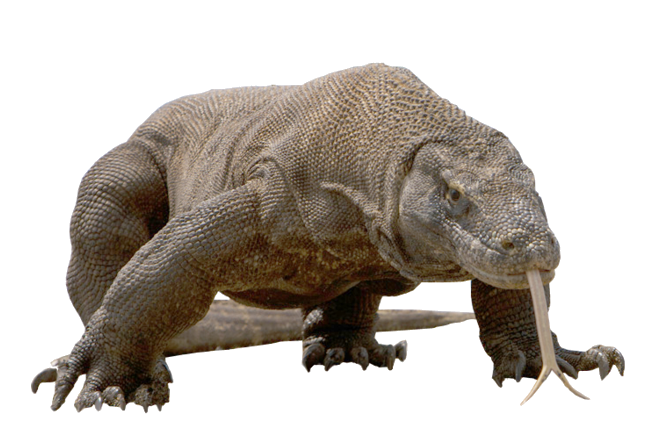 Its skin is thick and hard.
See if you can describe this animal’s nose (hidung) …
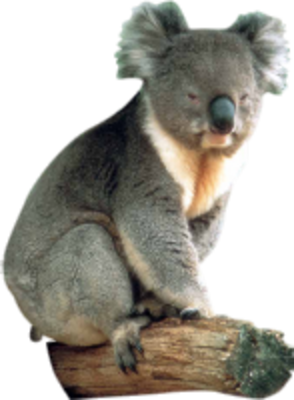 Bagaimana hidung seekor koala?
Hidungnya hitam dan pesek.
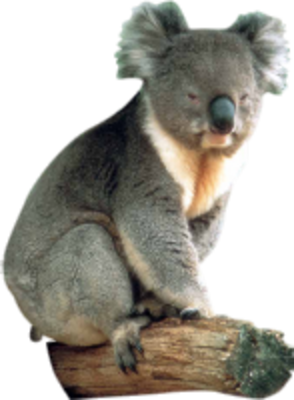 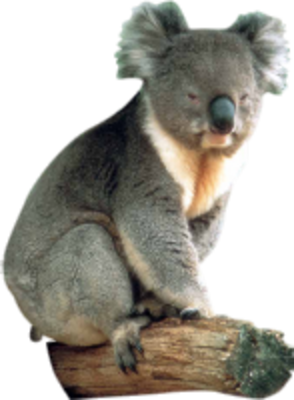 Its nose is black and flat.
Describing the Personality of Animals
The personality of an animal can be expressed using the structure:
Seekor ANIMAL  ADJECTIVE dan ADJECTIVE. 
A/An ANIMAL is ADJECTIVE and ADJECTIVE.
Seekor panda  malu dan jinak.
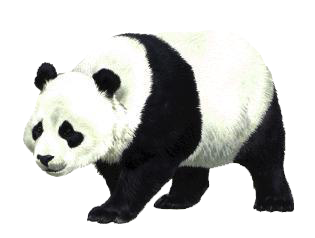 A panda is shy and docile.
Seekor komodo ganas dan berbahaya.
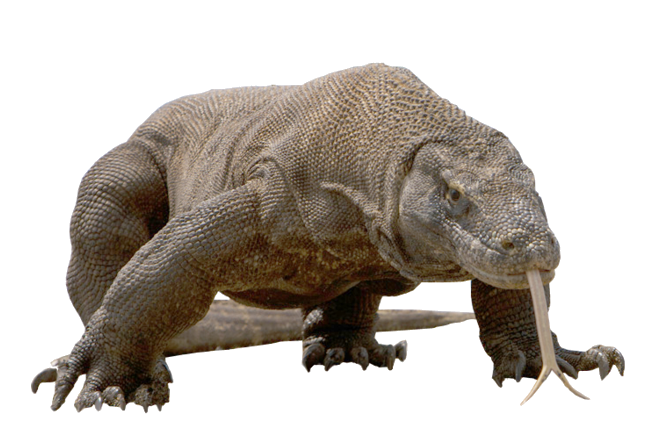 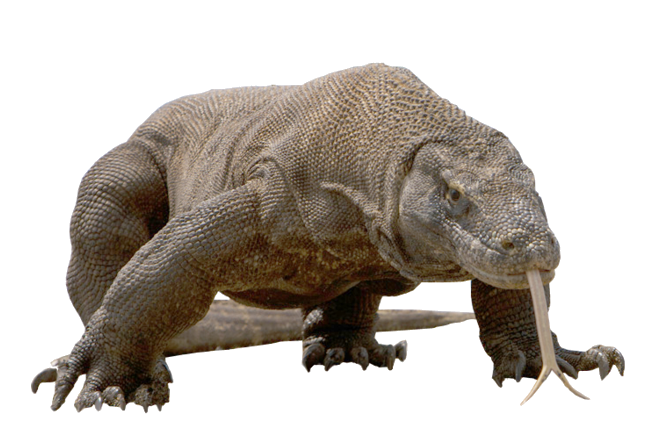 A komodo is fierce and dangerous.
Seekor koala mungil dan jinak.
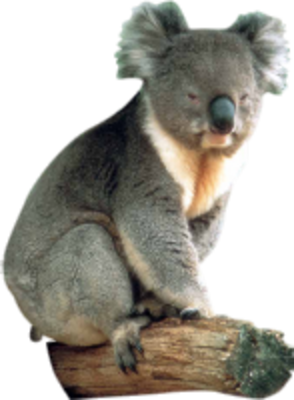 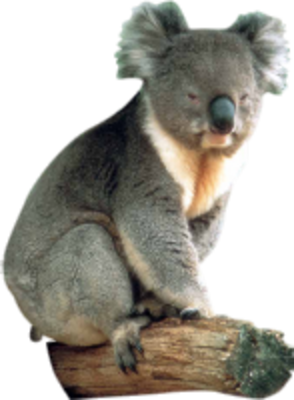 A koala is cute and docile.
Comparing Attributes of the Animal to a Similar Species
The attributes of an animal can be compared to a similar species using  one of the following structures:
Seekor ANIMAL  lebih ADJECTIVE daripada seekor ANIMAL. 
A/An ANIMAL is more ADJECTIVE than a/an ANIMAL.
or
Seekor ANIMAL  adalah SPECIES yang paling ADJECTIVE. 
A/An ANIMAL is the SPECIES which is most ADJECTIVE.
Seekor panda  lebih kecil daripada seekor beruang kutub.
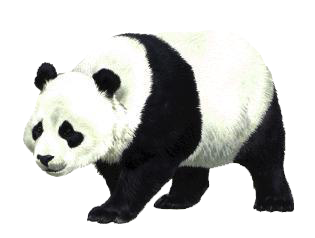 A panda is smaller than a polar bear.
Seekor komodo lebih besar dan ganas daripada seekor goanna Australia.
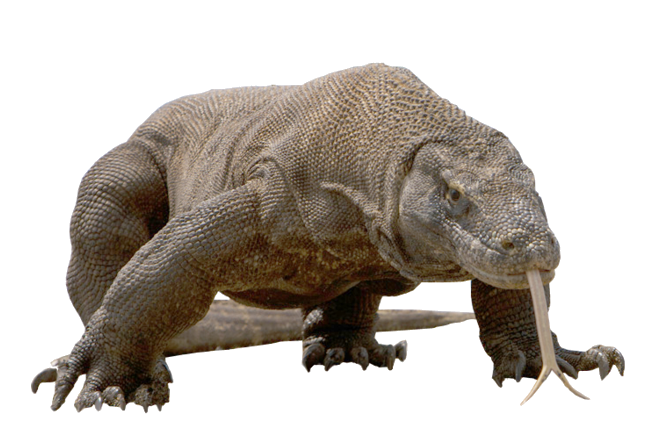 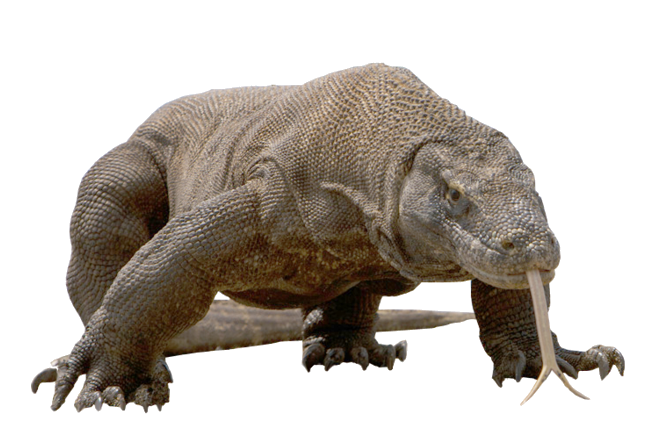 A komodo is bigger and more fierce than an Australian goanna.
Seekor koala lebih kecil daripada seekor panda.
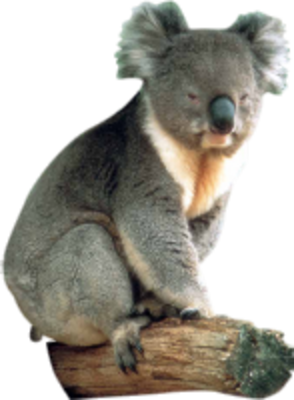 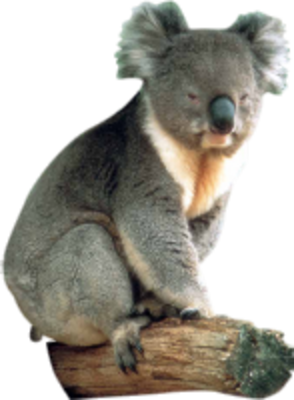 A koala is smaller than a panda.
Discussing the Weight Range of Animals
The weight range of an animal can be expressed using the structure:
Berat badan seekor ANIMAL bisa mencapai NUMBER kilogram sampai NUMBER kilogram. 
The body weight of a/an ANIMAL can reach NUMBER kilograms up to NUMBER kilograms.
Berat badan seekor panda bisa mencapai 100 kilogram sampai 115 kilogram.
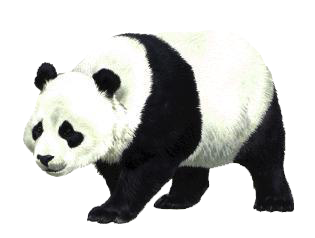 Berat badan seekor komodo bisa mencapai 68 kilogram sampai 91 kilogram.
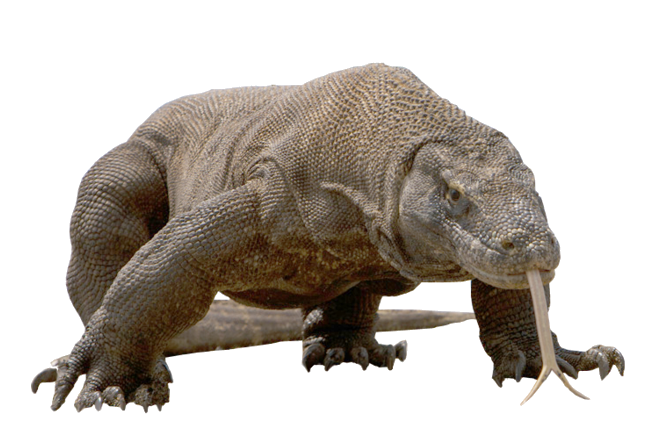 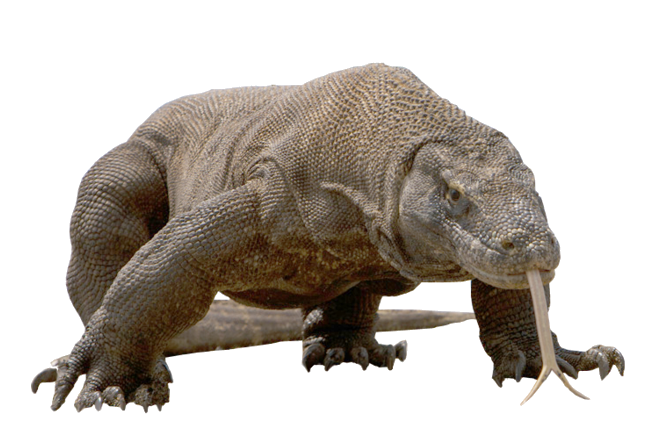 Berat badan seekor koala bisa mencapai 4 kilogram sampai 15 kilogram.
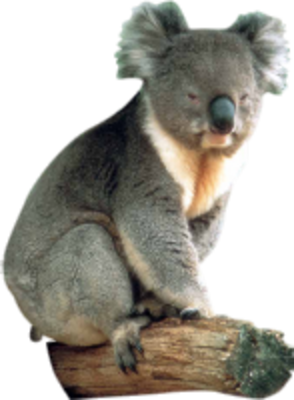 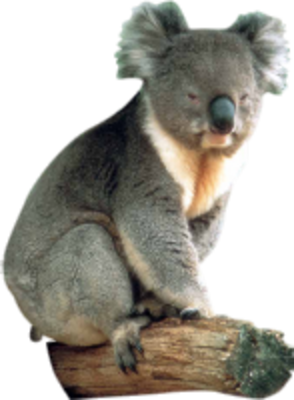 Discussing the Life Span of Animals
The life span of an animal can be expressed using the structure:
Jangka hidup seekor ANIMAL bisa mencapai NUMBER tahun sampai NUMBER tahun. 
The life span of a/an ANIMAL can reach NUMBER years up to NUMBER years.
Jangka hidup seekor panda bisa mencapai 15 tahun sampai 20 tahun.
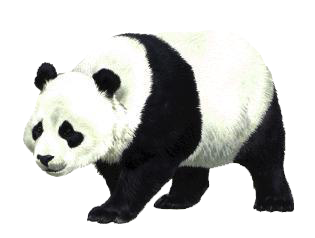 Jangka hidup seekor komodo bisa mencapai 30 tahun.
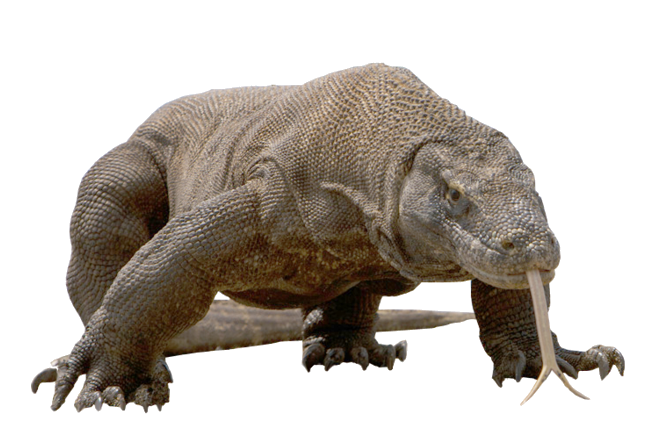 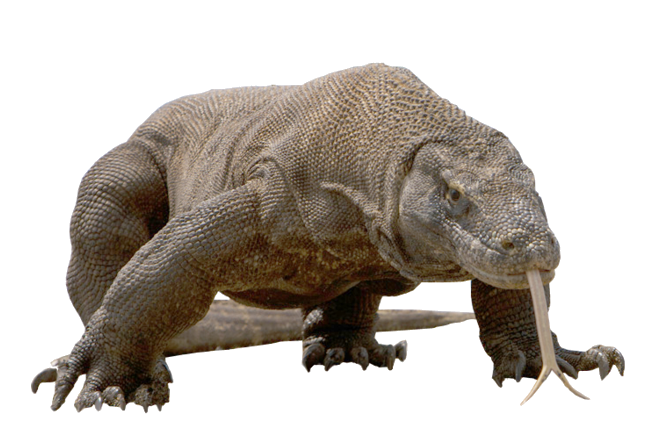 Jangka hidup seekor koala bisa mencapai 13 tahun sampai 18 tahun.
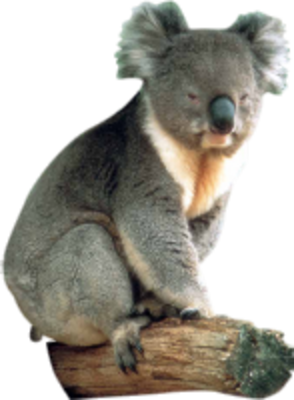 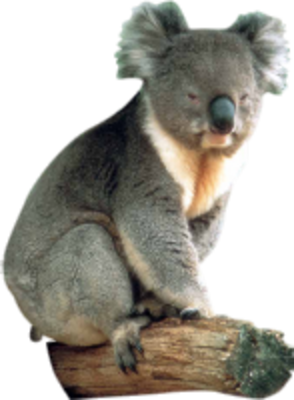 Discussing the Diet of Animals
The diet of an animal can be expressed using the structure:

Seekor ANIMAL suka makan FOOD TYPE  seperti EXAMPLE. 
A/An ANIMAL likes to eat FOOD TYPE such as EXAMPLE.
Examples of Food Types
buah-buahan				fruit
tumbuh-tumbuhan		plants
daun-daun					leaves
serangga						insects
ikan								fish
daging binatang lain		the flesh of other animals
Seekor panda suka makan bambu.
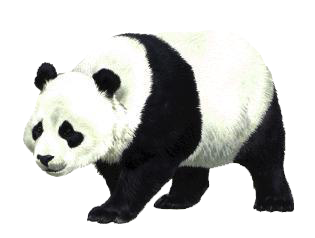 Seekor komodo suka makan daging binatang lain seperti kerbau, rusa dan babi.
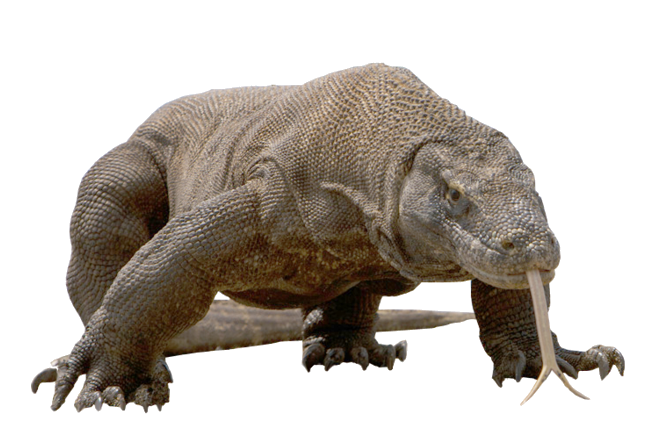 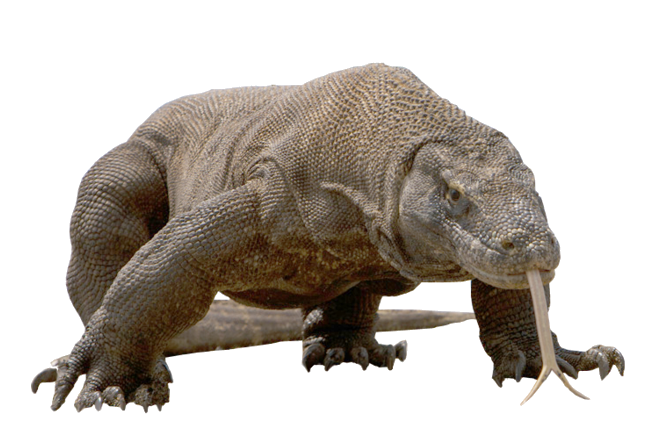 Seekor koala suka makan daun-daun dari pohon eukaliptus.
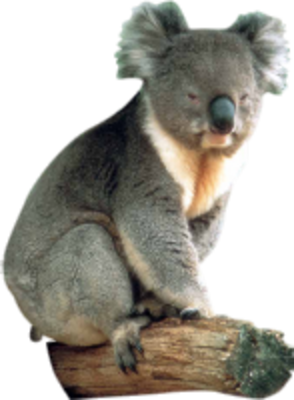 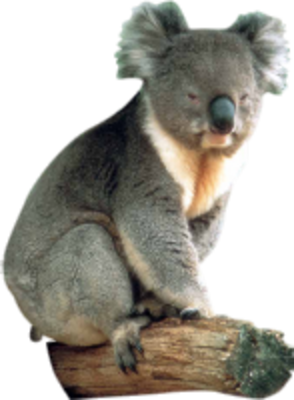 Discussing the Habitat of Animals
The habitat of an animal can be expressed using the structure:
Seekor ANIMAL hidup di HABITAT di SPECIFIC LOCATION. 
A/An ANIMAL lives in HABITAT in SPECIFIC LOCATION.
Seekor panda di hutan bambu di pegunungan Cina Tengah.
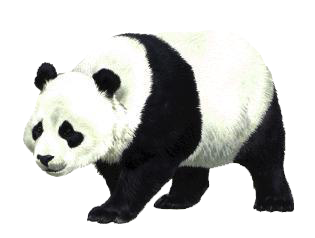 Seekor komodo tinggal di Pulau Komodo, Rinca  dan Gili Montang di Indonesia.
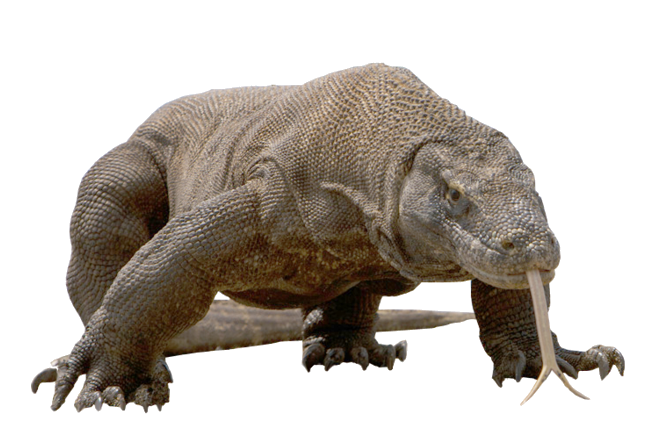 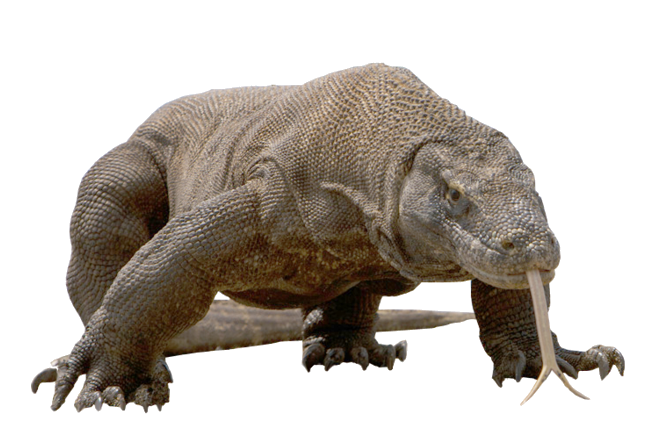 Seekor koala hidup di hutan pohon eukaliptus di pantai timur Australia.
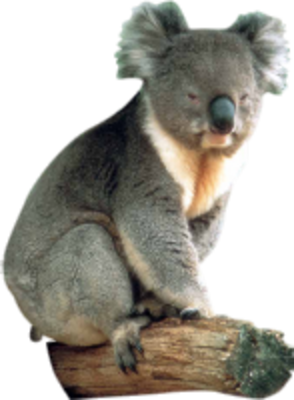 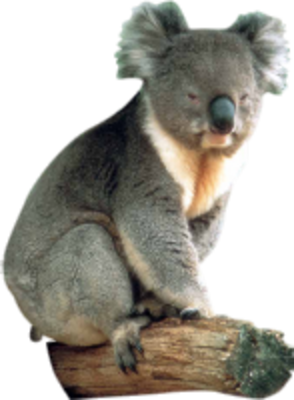 Discussing the Status of Animals
The status or level of endangerment of an animal can be expressed using the structure:
Status seekor ANIMAL  CURRENT STATUS. 
The status of a/an ANIMAL is CURRENT STATUS .
Levels of Endangerment of Animals
terancam punah				threatened with extinction
terancam kritis					critically endangered
dalam bahaya					endangered
terancam rawan				vulnerable
sekarang dilindungi			now protected
Status seekor panda sekarang dilindungi.
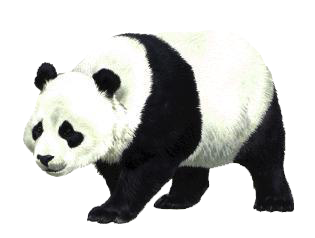 Status seekor komodo terancam rawan.
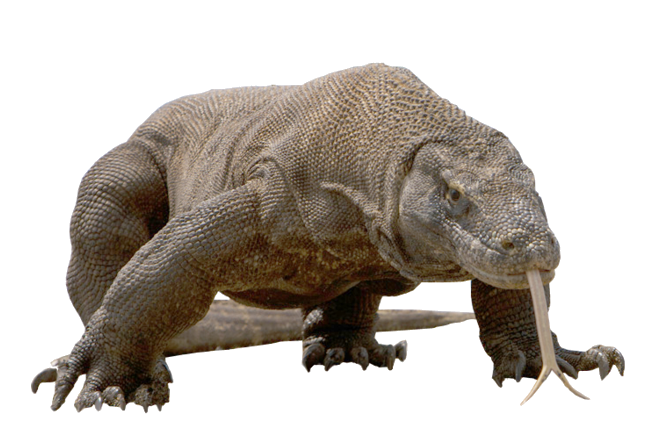 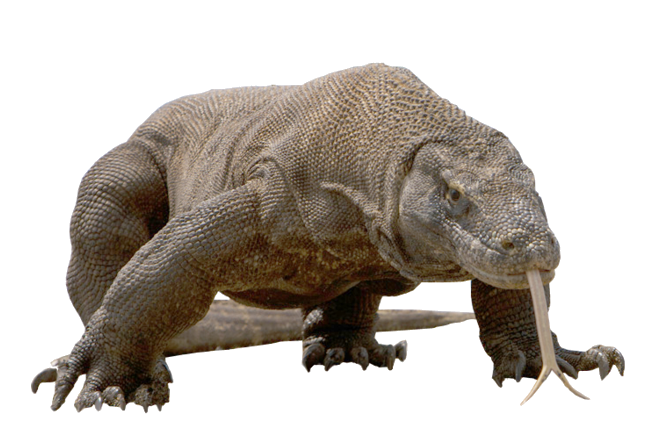 Status seekor koala terancam kritis.
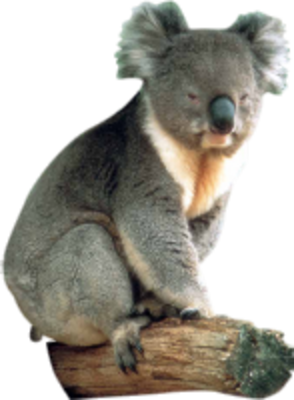 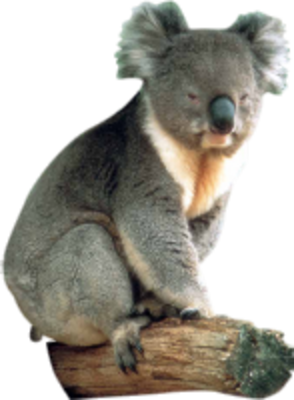 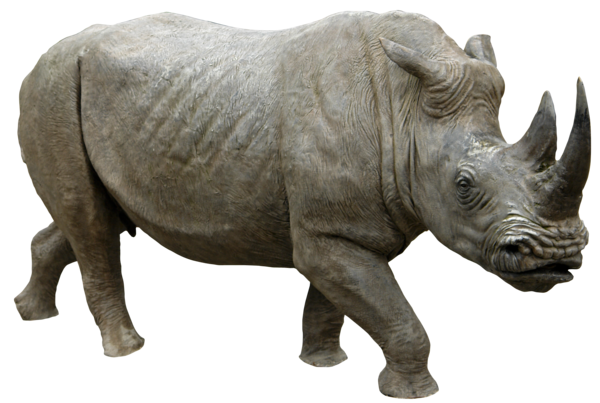 Seekor Badak Jawa
Ini seekor badak Jawa. Seekor badak Jawa berasal  dari pulau Jawa di Indonesia. Seekor badak Jawa  berbadan yang besar dan tebal. Culanya panjang dan tajam. Berat badan seekor badak Jawa 900 kilogram sampai 2300 kilogram. Jangka hidup seekor badak Jawa 30 tahun sampai 45 tahun. Seekor badak Jawa suka makan tumbuh-tumbuhan dan buah-buahan.
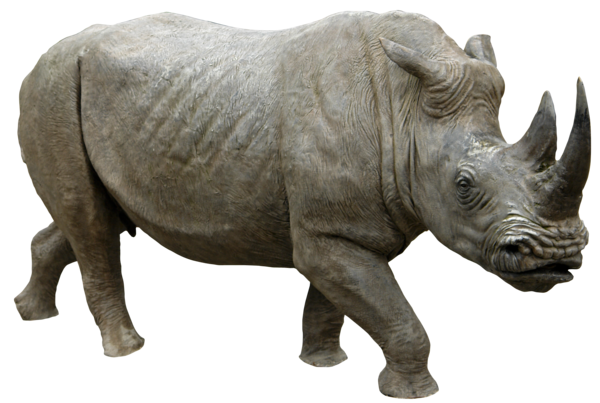 Seekor badak Jawa hidup di hutan rimba di pulau Jawa. Status badak Jawa terancam kritis
Seekor Badak Jawa